Editable Dual Enrollment Advocacy Deck
April 2023
Presentation Guide
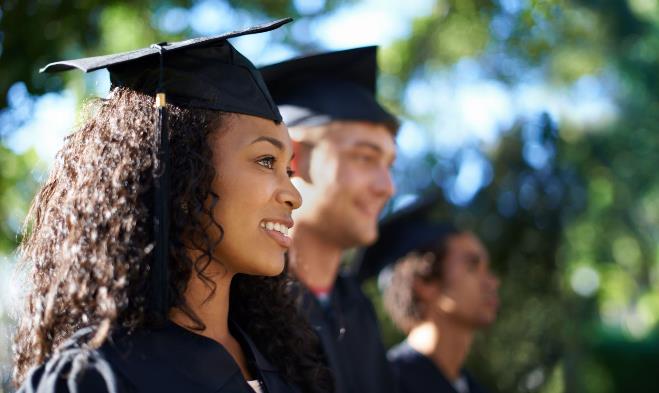 Dear Dual Enrollment Advocate, 

This PowerPoint presentation is intended to help initiate and facilitate community engagement in dual enrollment advocacy among school boards and district leaders.

The purpose of this presentation is twofold. The information included in this presentation is a sample of what would be helpful to share with community members and families, increasing awareness of dual enrollment and enabling informed advocacy as they interact with school boards and district leaders. Similarly, this information would be helpful to share directly with school and district leaders, including local school board meetings. Presenters can reference the notes under each slide as guidance for points to share and data to include.

Feel free to add or omit information to tailor this presentation to the specific context of your district. We provide further guidance to tailor this information and include data specific to your local community college district throughout the presentation.

The Dual Enrollment Public Comment Guide document is a companion to this presentation. 

In partnership,

The Education Trust—West
For questions about the content of this presentation, please contact: 
Camille Medrano
Educator Engagement Associate
The Education Trust—West
cmedrano@edtrustwest.org
[Insert COMMUNITY COLLEGE DISTRICT NAME]
[Insert NAME OF PRESENTER]
[Insert NAME OF ORGANIZATION]
[Insert DATE]
[Speaker Notes: Directions:
Delete [insert] portions and add your information

Share introductory content:
Dual enrollment—or in other words, students taking college-level courses while in high school—is something to be excited about because it can be a promising opportunity to increase college access, affordability, and success for CA students. We hope you and those in your community are excited about dual enrollment too!

Some of the documented benefits associated with dual enrollment participation include:
Improved rates of high school graduation
Higher rates of subsequent college enrollment, persistence, and completion
Decreased time and costs for students towards completing a degree]
Agenda
Overview of Dual Enrollment
Understanding Equity Gaps
Goal Setting
Reviewing Our Data
Actions for Leaders
1
2
3
4
5
[Speaker Notes: Share that five components will be reviewed:
We will go through an overview of dual enrollment—what it is and what the benefits are
Then, we will explore racial equity gaps in dual enrollment participation and the potential to leverage dual enrollment access strategies to close those gaps
We will then discuss the importance of goal setting to close equity gaps
We'll move into looking at dual enrollment data based on our local context so we know where we are
Finally, we will review actionable steps that leaders can take to close equity gaps]
When high school students take college courses
Students can take these courses on their high school campus, if offered, or by enrolling at their community college
What is dual enrollment?
Students receive a letter grade, which may earn them both high school and college credit
[Speaker Notes: Gain a sense of the audience's level of knowledge about dual enrollment:

Before we dive in, we want to provide an overview of dual enrollment and its benefits. Some may already know what dual enrollment is and how it can benefit students. 
However, we do think it essential to review together as a group:
Dual enrollment programs allow high school students to take college courses for credit
Students can take these courses directly on their high school campus if they are offered; students may also enroll at their community college
When students take dual enrollment courses, they will receive a letter grade upon completion, which may earn them both high school and college credit
This differs from other advanced course programs, such as AP and IB, where students must take and receive a certain score on a test, with no guarantee that the passing score will give them college credit. A passing score may be transferable for college credit, depending on the institution.
For the most part, dual enrollment courses are at no financial cost to students and their families, though it depends on the partnership agreement type.]
Types of Dual Enrollment
EARLY OR MIDDLE COLLEGE HIGH SCHOOL  
Enroll in a high school that offers the opportunity to work on college courses
PARTNERSHIP AT YOUR SCHOOL 
School district partners with community college
INDIVIDUAL SPECIAL ADMIT 
As an individual student, apply for enrollment at the community college
[Speaker Notes: Provide an overview of the types of dual enrollment:
Dual enrollment can look different across districts and may even have other names for other programs. In general, when we say "dual enrollment," we use it as an umbrella term to refer to any opportunity for a high school student to take a college course
Most commonly, this will be through a partnership between the K-12 and community college districts. Some K-12 school districts have formal agreements with their local community college district, referred to as CCAP (College and Career Access Pathway) agreements – which fall under state legislation. Others may have agreements via an MOU (Memorandum of Understanding), which are not under state legislation.
Some districts offer an early college or middle college high school within their district, which is the result of a direct partnership with a local institution, such as a community college. Courses are incorporated as part of the regular school day, and students can graduate with an AA upon high school graduation.
Students who take college courses, not under any of the partnerships mentioned above may be referred to as "concurrent enrollment" or "special admit" students by taking college courses as an individual high school students and filling out the appropriate enrollment and special admit forms.]
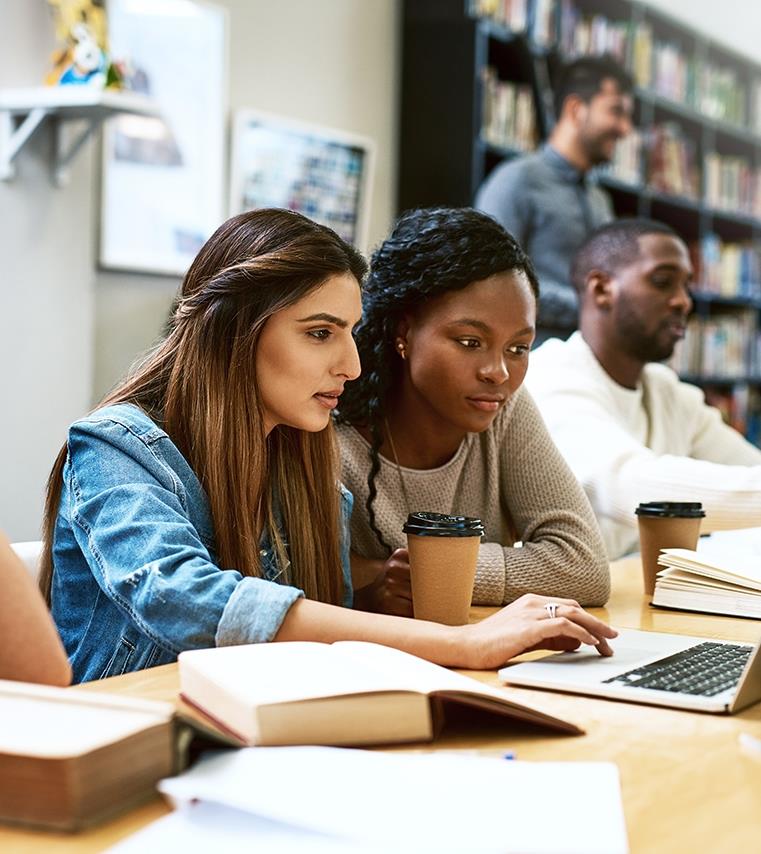 Benefits of Dual Enrollment
Access, Affordability & Success
Improved rates of high school graduation
Higher rates of subsequent college enrollment, persistence, and completion
Decreased time and costs toward degree completion
Source: College and Career Access Pathways Legislative Report
[Speaker Notes: Reiterate why the audience (students, families, community members, local education leaders, and board members) should take an interest in dual enrollment opportunities for students:
We're excited about DE because we know it's a promising opportunity to increase college access, affordability, and success for CA students. 
Some of the documented benefits associated with dual enrollment participation include:
Improved rates of high school graduation
Higher rates of subsequent college enrollment, persistence, and completion
And students decrease their time and costs towards completing a degree 
We also know that there is work to do to ensure dual enrollment is made available for the very students who could most benefit from it

Note that these points are supported by research, noted in a report from the California Community Colleges Chancellor's Office (CCCCO) 
Source (p. 9): https://www.cccco.edu/-/media/CCCCO-Website/Reports/cccco-ccap-051121-a11y.pdf?la=en&hash=7AB0C16EA0A0F3A67206C2357F8B915AF304E135]
Dual Enrollment State Equity Gaps Among Black, Latinx, and Native American Students
Dual Enrollment as an Equity Strategy
California's Dual Enrollment Equity Issue
Opportunity to re-imagine how strategies like dual enrollment can transform our systems and move us closer to closing racial equity gaps in education
Few community colleges and high schools enroll Black, Latinx, and Native American students in dual enrollment courses at representative rates
 This limits the potential of dual enrollment to expand college access and success
Underrepresentation in dual enrollment participation perpetuates systemic inequalities, many of which have been exacerbated by the COVID-19 pandemic
[Speaker Notes: Talk about the underrepresentation of Black, Latinx, & Native American students – statewide inequities:

Over the last few years, the state has experienced significant growth in dual enrollment participation, but as of 2019 (most recent data), fewer than 1 in 5 of our high school seniors graduate having ever taken a course [Wheelhouse at UC Davis] Source: (2020). A Rising Tide. Retrieved from Policy Analysis for California Education (PACE).

Problem:
Too often, Black, Latinx, and Native American students are locked out of dual enrollment courses. There is work to do to ensure dual enrollment is made available for the very students who could most benefit from it
Statewide, there are equity gaps in dual enrollment participation rates and representation levels for Latinx, Black, Native and low-income students, specifically. We will closely examine some numbers for each student group on the next slide.
This limits the potential of dual enrollment to expand college access and success
Instead, these equity gaps are perpetuating systemic inequalities

Solution:
The pandemic has caused significant disruptions, but a silver lining is that education leaders have an opportunity to reimagine how strategies, like dual enrollment, can transform our systems and move us closer to closing racial equity gaps in both K12 and Higher Education. 

IF PRESENTING TO LEADERS: Introduce ETW Jumpstart Report and Roadmap as available tools, which explore how scaling dual enrollment while centering equity can be a critical lever for pandemic recovery.
The report explores how dual enrollment can be a critical lever for pandemic recovery by scaling these programs while centering equity—such that Black, Native, & Latinx students–can get a jumpstart on their college journeys
The roadmap contains actionable steps that leaders can take to move toward equitably scaled dual enrollment programs]
REPORT
Jumpstart: Setting Goals to Drive Equitable Dual Enrollment Participation in California’s Community Colleges
Researchers at The Education Trust–West developed a report and accompanying tool to better understand dual enrollment participation and representation among students of color

Analysis of Black, Latinx, and Native American student participation data in dual enrollment within California's 72 Community College Districts*  
Student groups who experience the most inequitable dual enrollment outcomes
For each respective student group, the report 
Examines the current levels of participation at each district
Identifies enrollment goals necessary to reach equitable representation
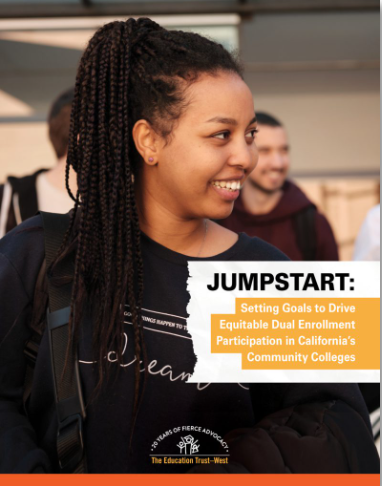 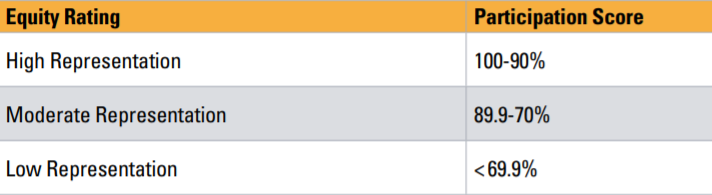 ​
[Speaker Notes: Provide a brief overview of where upcoming data and analysis come from:
Researchers at The Education Trust–West developed a report, pictured on the left, and accompanying tools to better understand dual enrollment participation and representation among students of color
The report looks at Black, Latinx, and Native American student participation data in dual enrollment within California's 72 Community College Districts*, and includes analysis of the data to understand where inequities exist. The report also provides guidance for stakeholders to set goals at both the K-12 district and community college levels. 
ETW prioritized Black, Latinx, and Native American students in the report because they experience the most inequitable dual enrollment outcomes
For each respective student group, the report 
Examines the current levels of participation at each district
Identifies enrollment goals necessary to reach equitable representation
On the next slide, we will take a look at some key findings, and later on, we will dive into data for our local context
Keep in mind that when we say High representation, we mean a Participation score between 90%-100%
Moderate representation, we mean a Participation score between 70%-89.9% 
Low representation, we mean a Participation score below 69.9%

*From Jumpstart Report: Some sources include Calbright Community College, an online-based college, as a separate district. Because we use a geographical analysis, we have excluded Calbright College from our analysis.]
Black, Latinx, and Native American students are too often locked out of dual enrollment
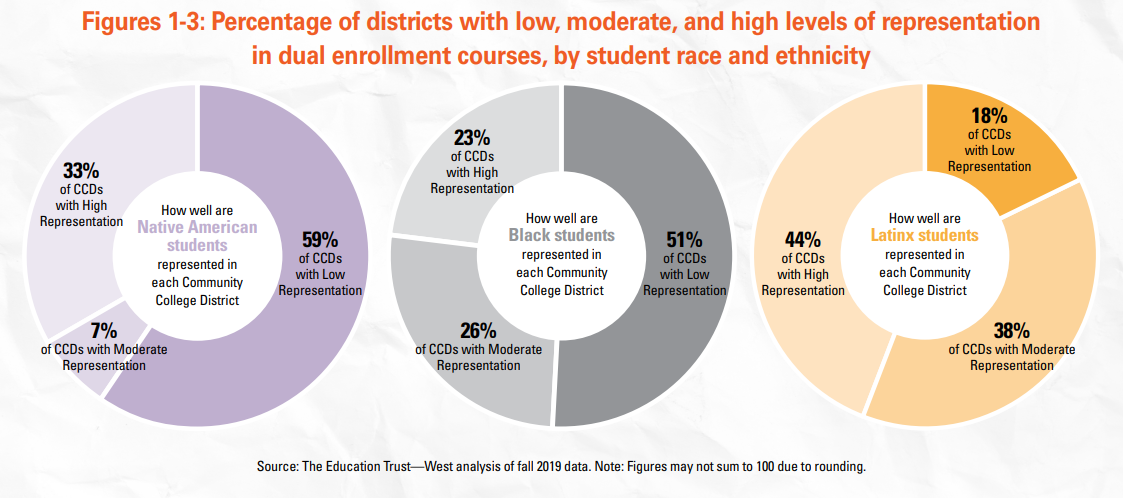 Click to add text
[Speaker Notes: Share overall analysis showing Black, Latinx, and Native American student participation in dual enrollment courses:

The Education Trust—West conducted an analysis to better understand LOCAL inequities in DE participation. Overall, the analysis found that:
44% of CCDs had high representation of Latinx students in DE 
23% of CCDs had high representation of Black students in DE and 
33% of CCDs had high representation of Native American students  
We will share the data from this report for our LOCAL district, [Insert CCD Name]]
Why is goal setting important?
IDENTIFY DISPARITIES TO ELIMINATE THEM
ESTABLISH SHARED OBJECTIVES TO FOCUS ACTIONS, PRIORITIZE RESOUCES & ALIGN STAKEHOLDER EFFORTS
GUIDE STAKEHOLDERS IN GOAL-ORIENTED PRACTICES AND POLICIES THAT PRIORITIZE EQUITY
[Speaker Notes: Share why goal setting is important in connection with identifying disparities:
When we have data, we can advocate for education leaders to set goals and take steps toward progress. Goal setting is a lever for racial equity because setting goals communicates an institution's values of equity concretely and provides a roadmap for how to achieve it. 
The act of setting goals:
Creates a process to identify disparities to eliminate them
Support in establishing shared objectives that will then focus actions, prioritize resources and align stakeholder efforts—which is especially important in the context of joint dual enrollment partnerships between K-12 and Higher Education
Lastly, the goals should also guide stakeholders to engage in goal-oriented practices and policies that prioritize equity and lead them toward meeting the benchmarks that are set]
[Insert COMMUNITY COLLEGE DISTRICT NAME] Local Findings
[Speaker Notes: Directions: 
Delete [insert] portion and add in your local CCD name

It may be helpful to introduce that the information and data to follow will be about the local context and name of which Community Colleges reside in the Community College District you are referring. If you have that information, please provide some information about who makes up the student body in this CCD.]
Jumpstart: Mapping Racial Equity in CA’s CC Dual Enrollment
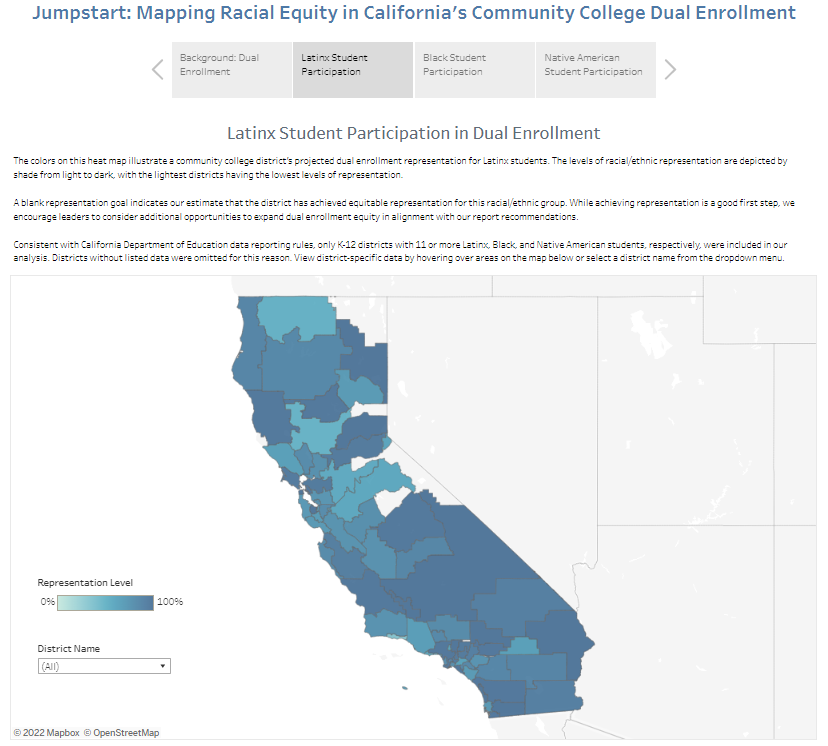 Map Elements
Participation Score
Equity Rating
Representation Goal
1
2
3
[Speaker Notes: Provide overview of where data on the next few slides are coming from:
The data that follows comes from an online tool available to the public. (https://west.edtrust.org/resource/jumpstart-mapping-racial-equity-in-californias-community-college-dual-enrollment/)
We will contextualize what the data tell us over the next few slides.
The Education Trust—West created a heat map as a companion tool to their Jumpstart Report in order to make dual enrollment information more accessible for community members and to support local leaders in evaluating the level of racial equity in their local district’s dual enrollment participation.
There are three heat maps: showing dual enrollment representation for Black, Latinx, and Native American students. 
The mapping tool offers benchmarks leaders should aim for to equitably serve their Black, Native and Latinx students.  
When looking at the maps, the lighter color represents districts rated as having low representation, and the darker color is districts we rated as having high representation

The map elements include 3 metrics:
Participation score: measures the extent to which the proportion of dual enrollment participants that identify with a given racial/ethnic group reflects the proportion of high school students in the same group.
Equity rating: identifies how equitable a given CCD’s dual enrollment participation is for a given racial/ethnic group.  
Representation goal: reflects our estimates of the number of additional students in each of the three racial/ethnic student groups that CCDs would need to enroll in dual enrollment courses in order to achieve full racial/ethnic representation.]
Instructions for the following slides (15-20)
Navigate to the Jumpstart mapping tool:
https://west.edtrust.org/resource/jumpstart-mapping-racial-equity-in-californias-community-college-dual-enrollment/
Use the arrows and buttons at the top of the page to navigate between the Latinx, Black, and Native American student-focused maps
Select your Community College District in the drop-down menu on the heat map
Hover over the district to identify the three metrics (shown again on the right) for each student-focused map
Repeat this process for each map and corresponding slide: Black students, Latinx students, and Native American students
Map Elements
Participation Score
Equity Rating
Representation Goal
1
2
3
[Speaker Notes: Instructions to the facilitator on this slide, the slide should remain hidden:
https://west.edtrust.org/resource/jumpstart-mapping-racial-equity-in-californias-community-college-dual-enrollment/

The map elements include the three metrics discussed before:
Participation score: measures the extent to which the proportion of dual enrollment participants identifying with a given racial/ethnic group reflects the proportion of high school students in the same group.
Equity rating: identifies how equitable a given CCD’s dual enrollment participation is for a given racial/ethnic group.  
Representation goal: reflects our estimates of the number of additional students in each of the three racial/ethnic student groups that CCDs would need to enroll in dual enrollment courses to achieve full racial/ethnic representation.]
Example for the following slides (15-20)
https://west.edtrust.org/resource/jumpstart-mapping-racial-equity-in-californias-community-college-dual-enrollment/
For example, the image on the right shows the heat map when looking at Latinx Student Participation and selecting Citrus Community College District in the District Name drop-down 
When hovering the cursor over the district, the three metrics appear
The map indicates that Citrus CCD has the following Map Elements:
Participation Score: 97%
Equity Rating: High Representation
Representation Goal: 13 students
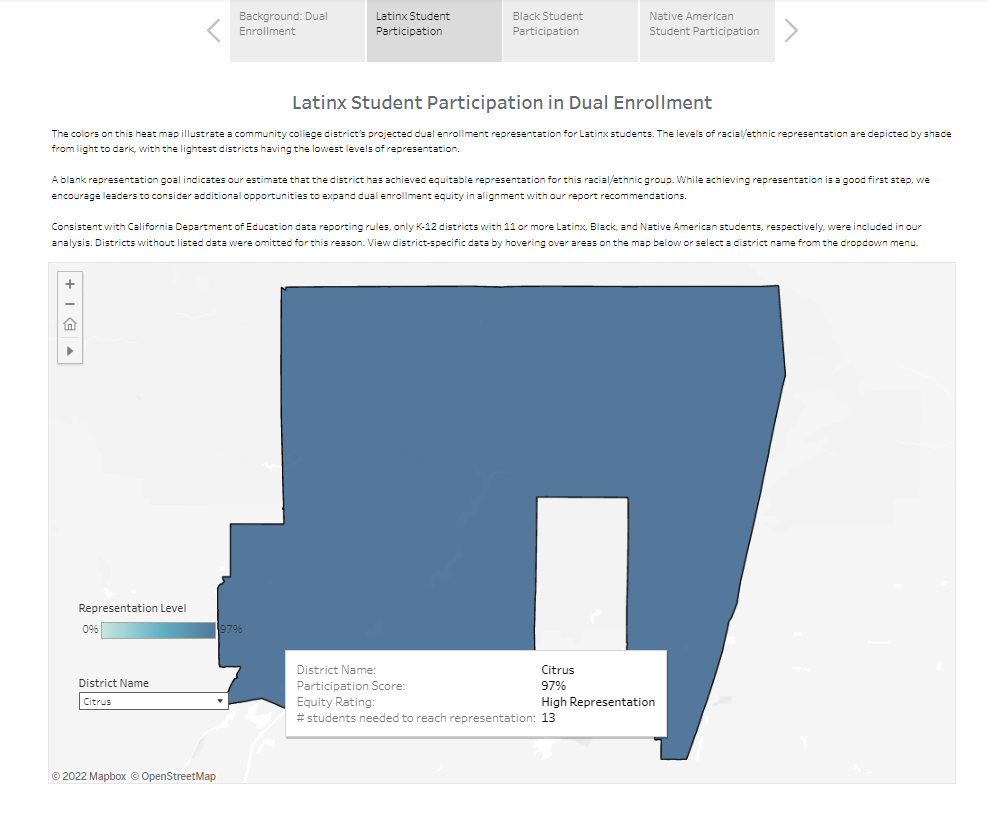 [Speaker Notes: Instructions to the facilitator on this slide, the slide should remain hidden:
https://west.edtrust.org/resource/jumpstart-mapping-racial-equity-in-californias-community-college-dual-enrollment/

The map elements include the three metrics discussed before:
Participation score: measures the extent to which the proportion of dual enrollment participants identifying with a given racial/ethnic group reflects the proportion of high school students in the same group.
Equity rating: identifies how equitable a given CCD’s dual enrollment participation is for a given racial/ethnic group.  
Representation goal: reflects our estimates of the number of additional students in each of the three racial/ethnic student groups that CCDs would need to enroll in dual enrollment courses to achieve full racial/ethnic representation.]
[INSERT YOUR LOCAL CCD]
Participation score: x
Equity rating: x
Representation goal: x
Black Student Representation in Dual Enrollment
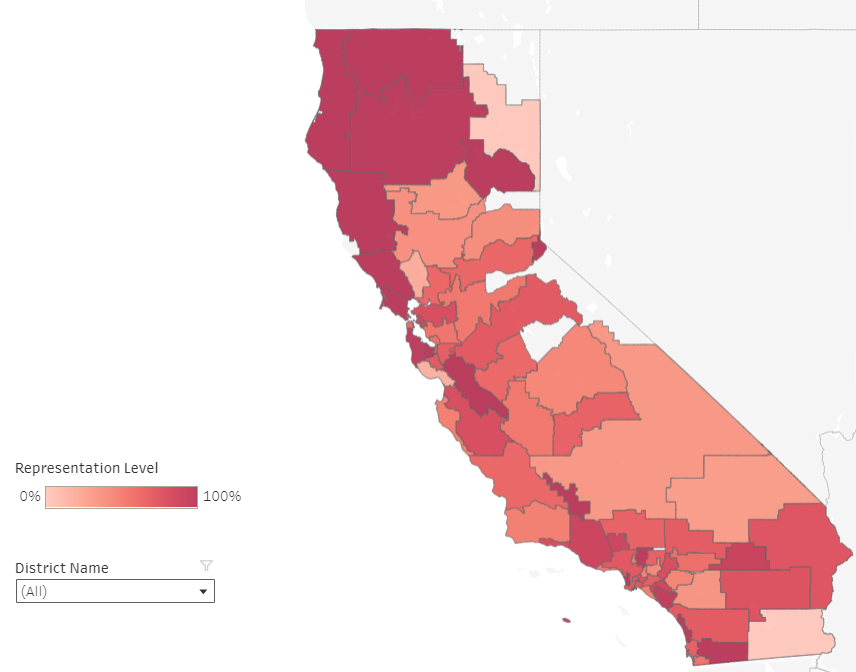 [Speaker Notes: Instructions for Presenter:
Navigate to https://west.edtrust.org/resource/jumpstart-mapping-racial-equity-in-californias-community-college-dual-enrollment/
On the website, under the section titled Jumpstart: Mapping Racial Equity in California's Community College Dual Enrollment, click on the gray  "Black Student Participation" tab, so the corresponding map is showing
Select your Community College District in the drop-down menu on the heat map
Hover over the district to identify the three metrics 
Replace the [insert] and 'x' in the green box with the appropriate data points from the heat map

Share local CCD dual enrollment data metrics, reminding the audience of what each metric measures:
Participation score: measures the extent to which the proportion of dual enrollment participants identifying with a given racial/ethnic group reflects the proportion of high school students in the same group.
"At [insert CCD] [X] % of Black students are equitably represented in dual enrollment for our area." 
Equity rating: identifies how equitable a given CCD’s dual enrollment participation is for a given racial/ethnic group.  
"The equity rating our CCD received was a [X]." 
Representation goal: reflects our estimates of the number of additional students in each of the three racial/ethnic student groups that CCDs would need to enroll in dual enrollment courses to achieve full racial/ethnic representation.  
"[INSERT local CCD name] should set a goal of increasing the number of Black students by no fewer than [X number] students."]
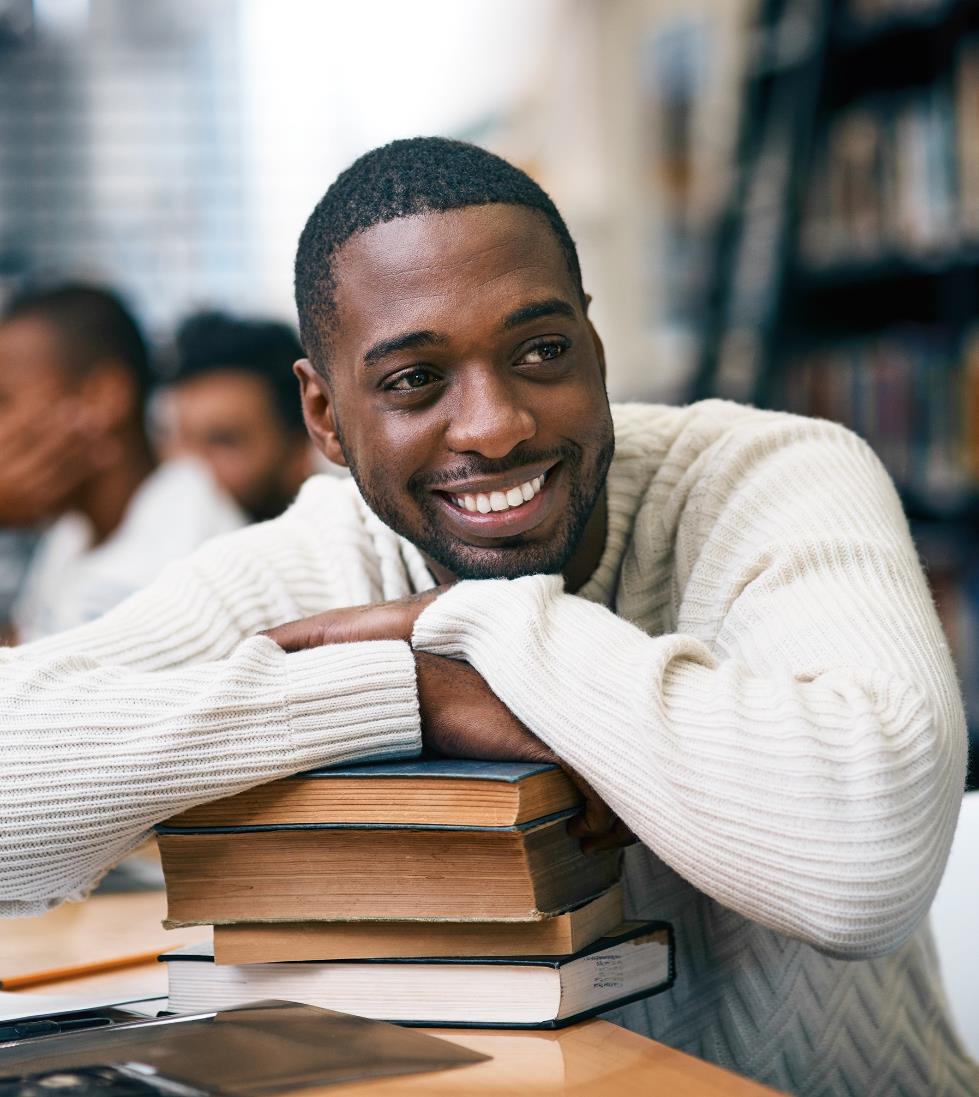 Contextualizing the Data: 
What is this information telling us?
[Insert CCD Name] has [low, moderate, or high] representation of Black students in dual enrollment
Leaders must set goals to [improve or sustain] student participation and success
[Speaker Notes: Fill in brackets with corresponding points:
Our CCD has ___representation of Black students in dual enrollment. 
If representation is high:
Leaders must set goals to sustain and build on student participation. Additionally, the district can focus more of its efforts on support services.
If representation is low or moderate:
Leaders must set goals to improve student participation and success. 
Leaders must ensure our Black students are equitably accessing available dual enrollment courses.
The district may want to consider expanding dual enrollment course availability if seats fill up quickly.]
[INSERT YOUR LOCAL CCD]
Participation score: x
Equity rating: x
Representation goal: x
Native American Student Representation in Dual Enrollment
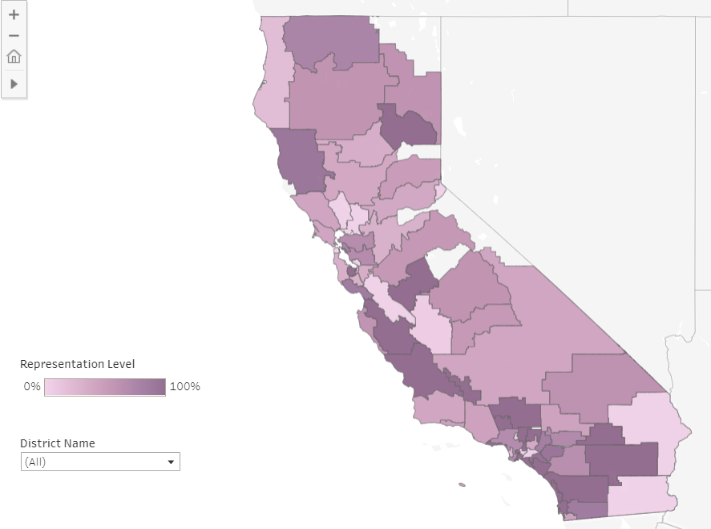 [Speaker Notes: Instructions for Presenter:
Navigate to https://west.edtrust.org/resource/jumpstart-mapping-racial-equity-in-californias-community-college-dual-enrollment/
On the website, under the section titled Jumpstart: Mapping Racial Equity in California's Community College Dual Enrollment, click on the gray  "Native American Student Participation" tab so the corresponding map is showing
Select your Community College District in the drop-down menu on the heat map
Hover over the district to identify the three metrics 
Replace the [insert] and 'x' in the blue box with the appropriate data points from the heat map

Share local CCD dual enrollment data metrics, reminding the audience of what each metric measures:
Participation score: measures the extent to which the proportion of dual enrollment participants that identify with a given racial/ethnic group reflects the proportion of high school students in the same group.
"At [insert CCD] [X] % of Native American students are equitably represented in dual enrollment for our area." 
Equity rating: identifies how equitable a given CCD’s dual enrollment participation is for a given racial/ethnic group.  
"The equity rating our CCD received was a [X]." 
Representation goal: reflects our estimates of the number of additional students in each of the three racial/ethnic student groups that CCDs would need to enroll in dual enrollment courses in order to achieve full racial/ethnic representation.  
"[INSERT local CCD name] should set a goal of increasing the number of Native American students by no fewer than [X number] students."]
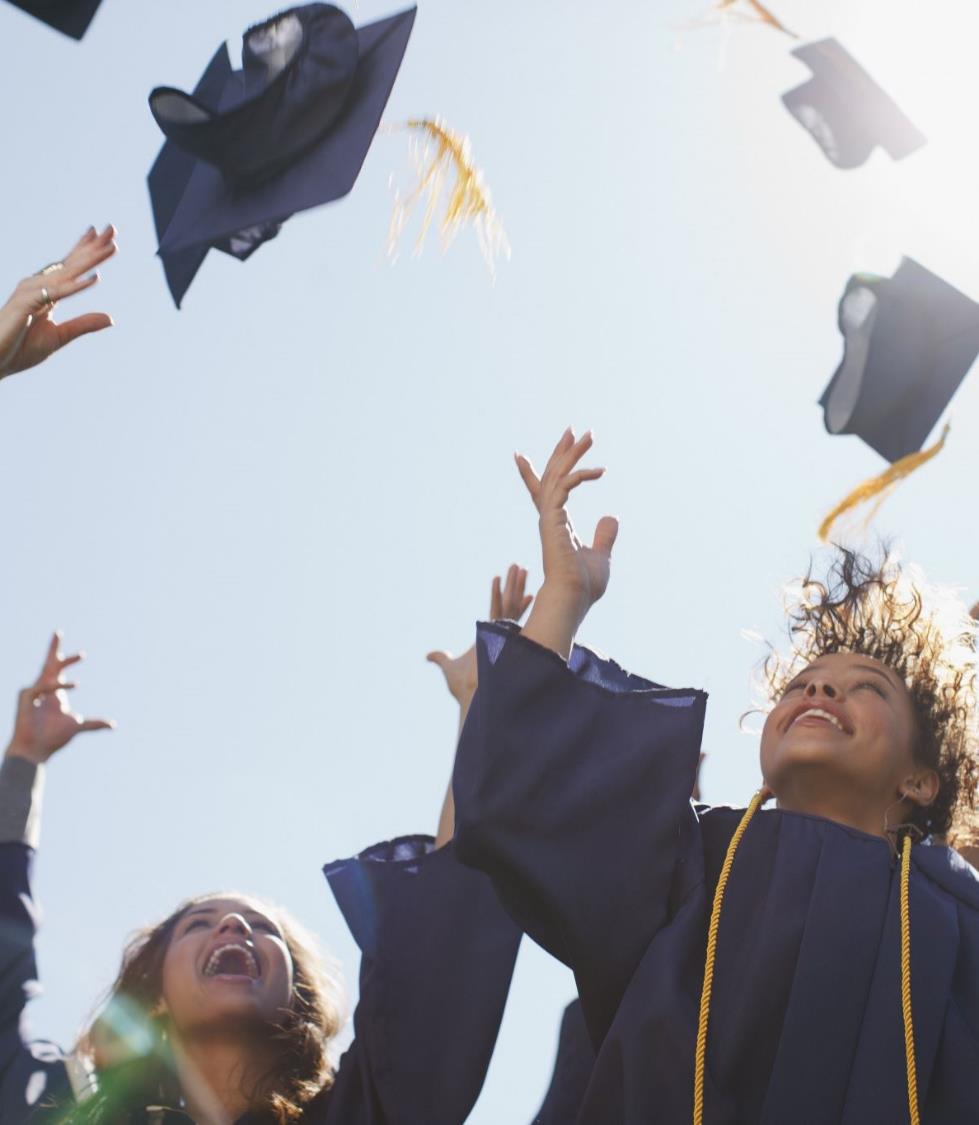 Contextualizing the Data: What is this information telling us?
[Insert CCD Name] has [low, moderate, or high] representation of Native American students in dual enrollment
Leaders must set goals to [improve or sustain] student participation and success
[Speaker Notes: Fill in brackets with corresponding points:
Our CCD has ___representation of Native American students in dual enrollment. 
If representation is high:
Leaders must set goals to sustain and build on student participation. Additionally, the district can focus more of its efforts on support services.
If representation is low or moderate:
Leaders must set goals to improve student participation and success. 
Leaders must ensure our Native American students are equitably accessing available dual enrollment courses.
The district may want to consider expanding dual enrollment course availability if seats fill up quickly.]
[INSERT YOUR LOCAL CCD]
Participation score: x
Equity rating: x
Representation goal: x
Latinx Student Representation in Dual Enrollment
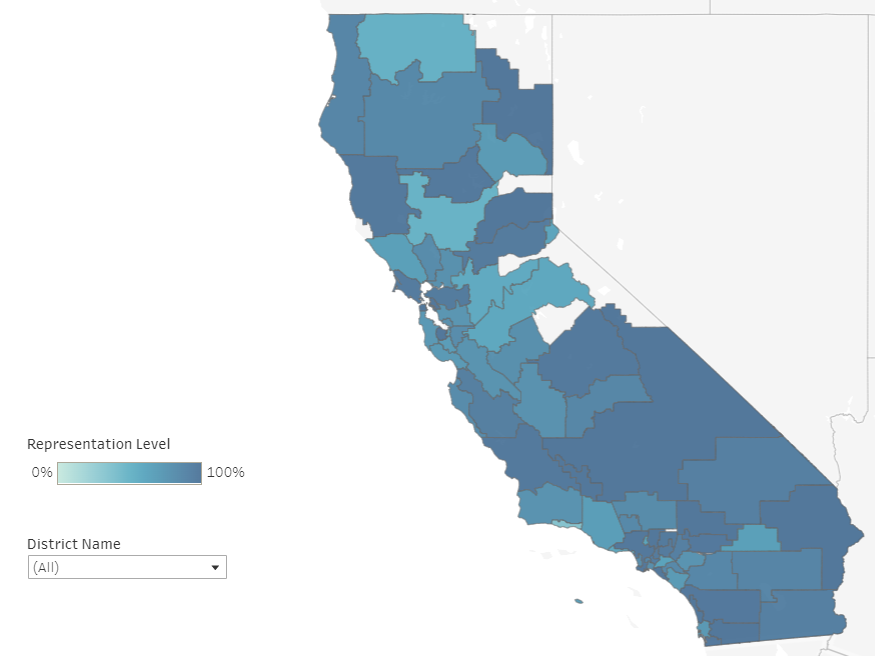 [Speaker Notes: Instructions for Presenter:
Navigate to https://west.edtrust.org/resource/jumpstart-mapping-racial-equity-in-californias-community-college-dual-enrollment/
On the website, under the section titled Jumpstart: Mapping Racial Equity in California's Community College Dual Enrollment, click on the gray  "Latinx Student Participation" tab so the corresponding map is showing
Select your Community College District in the drop-down menu on the heat map
Hover over the district to identify the three metrics 
Replace the [insert] and 'x' in the orange box with the appropriate data points from the heat map

Share local CCD dual enrollment data metrics, reminding the audience of what each metric measures:
Participation score: measures the extent to which the proportion of dual enrollment participants that identify with a given racial/ethnic group reflects the proportion of high school students in the same group.
"At [insert CCD] [X] % of Latinx students are equitably represented in dual enrollment for our area." 
Equity rating: identifies how equitable a given CCD’s dual enrollment participation is for a given racial/ethnic group.  
"The equity rating our CCD received was a [X]." 
Representation goal: reflects our estimates of the number of additional students in each of the three racial/ethnic student groups that CCDs would need to enroll in dual enrollment courses in order to achieve full racial/ethnic representation.  
"[INSERT local CCD name] should set a goal of increasing the number of Latinx students by no fewer than [X number] students."

Although CCDs across our state do a better job at serving Latinx students in dual enrollment, here we still see that districts have work to do in improving low and moderate representation.]
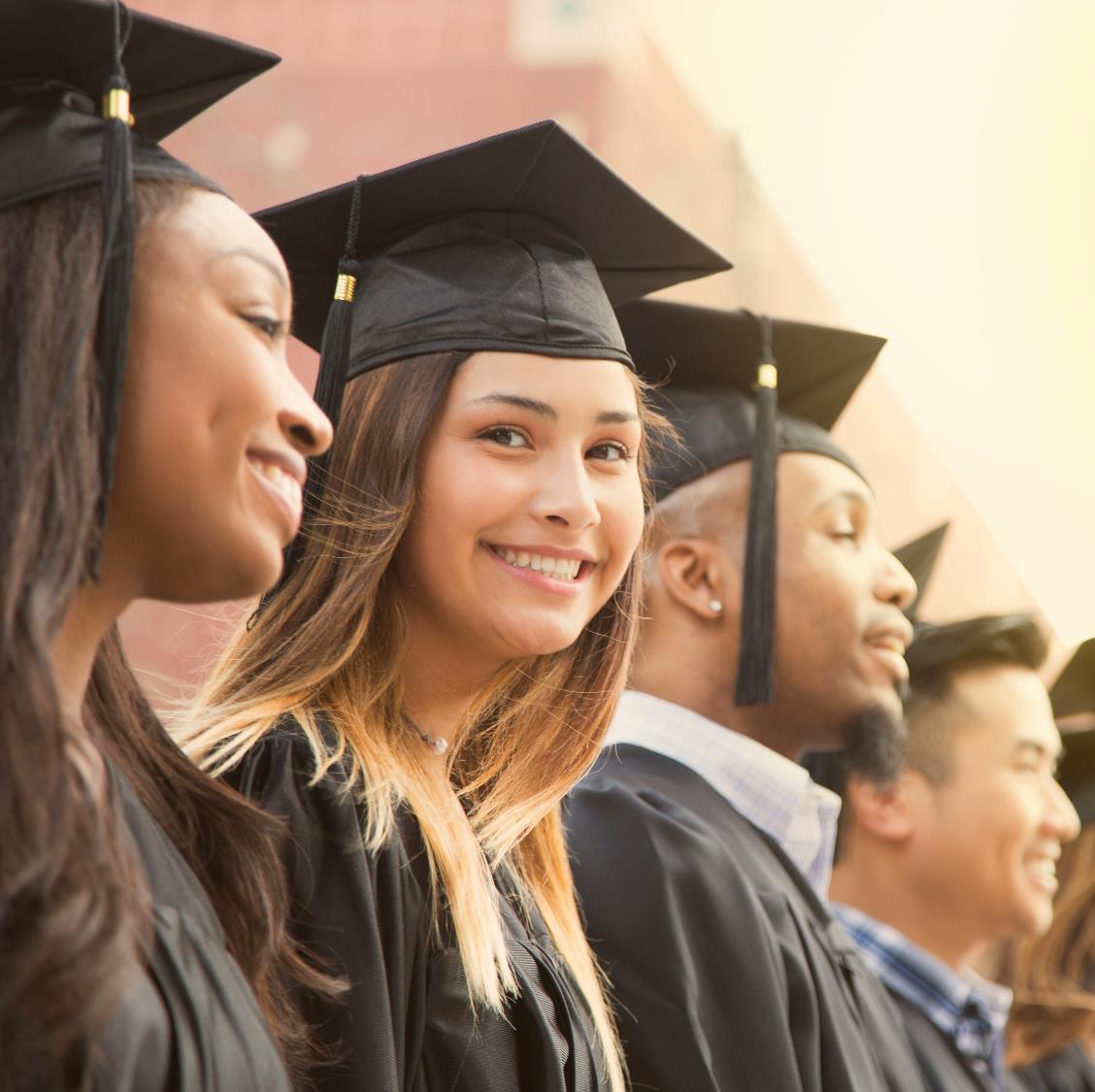 Contextualizing the Data: What is this information telling us?
[Insert CCD Name] has [low, moderate, or high] representation of Latinx students in dual enrollment
Leaders must set goals to [improve or sustain] student participation and success
[Speaker Notes: Fill in brackets with corresponding points:
Our CCD has ___representation of Latinx students in dual enrollment. 
If representation is high:
Leaders must set goals to sustain and build on student participation. Additionally, the district can focus more of its efforts on support services.
If representation is low or moderate:
Leaders must set goals to improve student participation and success. 
Leaders must ensure our Latinx students are equitably accessing available dual enrollment courses.
The district may want to consider expanding dual enrollment course availability if seats fill up quickly.]
Top 2 neighboring service districts
Insert data points from supplemental data
Which California Community College District Dual Enrollment partnerships are best serving Black students locally?
Source: JUMPSTART: Supplemental Data
[Speaker Notes: This slide is not needed for presentation purposes but offers an additional activity for community-based organizations, community members, family members, or district leaders to identify neighboring districts that are doing well for Black students. We know equitable participation in Dual Enrollment is possible because there are bright spots. 

Instructions:
Navigate to the supplemental data table: https://west.edtrust.org/wp-content/uploads/2017/11/EducationTrust_2022_DualEnrollment_Suppliment_BlackStudents.pdf
Identify neighboring CCDs in the table
Note at least two neighboring CCDs that are designated "High Representation" under the Equity Rating column of the supplemental data table
On this slide, add the name of the CCD, the percent under the "What percentage of high school students in this CCD region are Black?" column, and the percent under the "What percentage of Dual Enrollment students in this CCD are Black?" Column in the corresponding places 

It could be beneficial to reach out to these district leaders to understand their dual enrollment policies and practices to see how they might be used in your local context.]
Top 2 neighboring service districts
Which California 
Community College 
District Dual Enrollment 
Partnerships are best 
serving Native American students locally?
Insert data points from supplemental data
Source: JUMPSTART: Supplemental Data
[Speaker Notes: This slide is not needed for presentation purposes but offers an additional activity for community-based organizations, community members, family members, or district leaders to identify neighboring districts that are doing well for Native American students. We know equitable participation in Dual Enrollment is possible because there are bright spots. 

Instructions:
Navigate to the supplemental data table: https://west.edtrust.org/wp-content/uploads/2017/11/EducationTrust_2022_DualEnrollment_Suppliment_NativeAmericanStudents.pdf
Identify neighboring CCDs in the table
Note at least two neighboring CCDs that are designated "High Representation" under the Equity Rating column of the supplemental data table
On this slide, add the name of the CCD, the percent under the "What percentage of high school students in this CCD region are Native American?" column, and the percent under the "What percentage of Dual Enrollment students in this CCD are Native American?" Column in the corresponding places 

It could be beneficial to reach out to these district leaders to understand their dual enrollment policies and practices to see how they might be used in your local context.


-Direct district to contact neighboring dual enrollment program leaders to identify what they're doing (best practices etc.)]
Top 2 neighboring service districts
Which California 
Community College 
District Dual Enrollment partnerships are best 
serving Latinx students locally?
Insert data points from supplemental data
Source: JUMPSTART: Supplemental Data
[Speaker Notes: This slide is not needed for presentation purposes but offers an additional activity for community-based organizations, community members, family members, or district leaders to identify neighboring districts that are doing well for Latinx students. We know equitable participation in Dual Enrollment is possible because there are bright spots. 

Instructions:
Navigate to the supplemental data table: https://west.edtrust.org/wp-content/uploads/2017/11/EducationTrust_2022_DualEnrollment_Suppliment_LatinxStudents.pdf
Identify neighboring CCDs in the table
Note at least two neighboring CCDs that are designated "High Representation" under the Equity Rating column of the supplemental data table
On this slide, add the name of the CCD, the percent under the "What percentage of high school students in this CCD region are Latinx?" column, and the percent under the "What percentage of Dual Enrollment students in this CCD is Latinx?" Column in the corresponding places 

It could be beneficial to reach out to these district leaders to understand their dual enrollment policies and practices to see how they might be used in your local context. Although CCDs across our state do a better job at serving Latinx students in dual enrollment, here we still see that districts have work to do in improving low and moderate representation.]
Recommendations
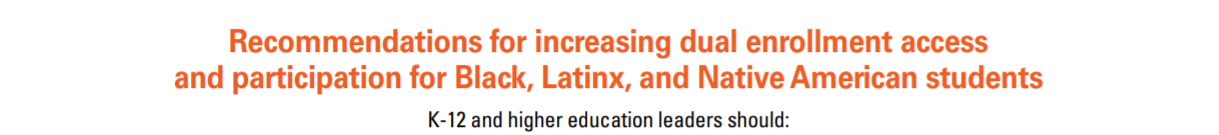 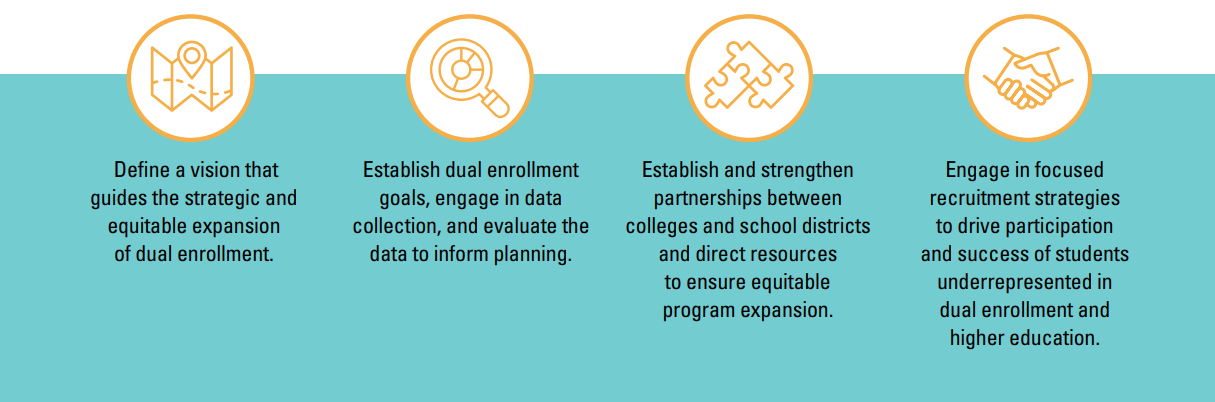 [Speaker Notes: From the Education Trust-West's dual enrollment roadmap, there are four areas of recommendations to support K12 and HE leaders in building and improving their pipelines into dual enrolment: 

Those areas are:
Defining a vision to guide the strategic and equitable expansion of dual enrollment
Establishing dual enrollment goals and engaging in data collection and evaluation 
Strengthening existing DE partnerships and engaging in new ones, with resources directed to ensure equitable expansion and 
Implementing focused recruitment strategies to drive participation and success of students underrepresented in dual enrollment

We will further dive into each area with specific recommendations. For [INSERT CCD Name], we know that our priority student populations are: Black, Latinx, and/or Native American students [explicitly state which student populations your CCD can seek to improve participation and success, i.e., findings from data on slides 15-20]]
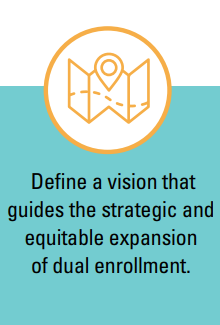 K-12 and Higher Education Leaders
Higher Education Leaders should integrate dual enrollment within existing student success goals and initiatives
Particularly those that target marginalized students
K-12 Leaders should leverage dual enrollment to bolster college and career readiness by:  

Including dual enrollment equity strategies in their LCAPs 
Using dual enrollment as a credit recovery strategy
[Speaker Notes: We recommend for Community College District Chancellors, K-12 District Superintendents, and their Governing Boards to: 
Incorporate dual enrollment into student success goals and initiatives that already exist, especially those that target students traditionally at the margins
For K-12 Leaders, this may look like incorporating dual enrollment equity strategies into LCAPs and thinking about dual enrollment as a means for students to engage in credit recovery
This might also show up in items such as Vision for Success, Student Equity and Achievement Plan, Master Plan, and Guided Pathways]
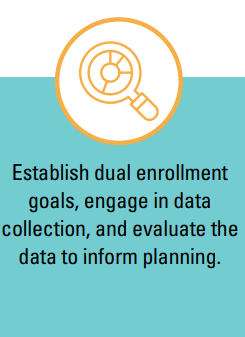 K-12 and Higher Education Leaders
Should establish data-sharing agreements. Data should be used to: 
Evaluate programs
Equip counselors and instructors with real-time data
Inform resource planning
Track and publicly report ongoing dual enrollment data and mark progress toward meeting goals

Should make joint commitments to establish or increase dual enrollment opportunities.
[Speaker Notes: We recommend for Community College District Chancellors, K-12 District Superintendents, and their Governing Boards to: 
First and foremost, set local dual enrollment goals that focus on eliminating racial equity gaps in participation. 
Those Goals should be informed by local data and be: Quantifiable, Timebound, Specific (e.g. using disaggregated data to set goals for each racial and ethnic student group) and include input from stakeholders.
There should be data sharing agreements established for improving and standardizing data around student access, persistence, and success. 
Data shouldn't be collected just for the sake of data collection, it should be evaluated and used to inform resource planning such as yearly budgeting and teaching practices. 
Additionally, it's important to intentionally track and publicly report the ongoing dual enrollment data and progress towards meeting district goals. 
It’s worthwhile to learn from the campuses that are most equitably serving their students of color in order to disseminate any promising practices that could support other partnerships in doing the same.]
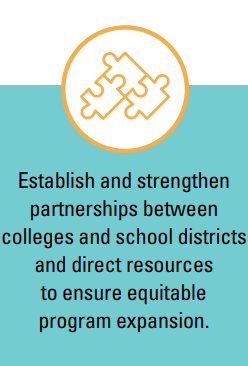 K-12 and Higher Education Leaders
Should craft dedicated and sustainable dual enrollment budgets that combine and maximize funding streams 
Should strengthen existing dual enrollment programs and seek new partnerships to broaden access. 
LEAs should partner with colleges to maximize the number of rigorous high-quality DE courses
[Speaker Notes: These recommendations are directed at Community College District Chancellors, K-12 District Superintendents, and their Governing Boards. They should: 

Make joint commitments to establish or increase dual enrollment opportunities for every high school student in their district, prioritizing underserved student groups. (one way we’ve seen this demonstrated is that In the last year, the Los Angeles Unified School District Board of Education, and most recently the Fresno Unified Board of Trustees both passed resolutions to aim for equitable expansion of dual enrollment)
Leaders should also increase the number of CCAPs and MOUs with partnering schools and colleges to increase the opportunity for students to participate in high-quality, transfer-level college courses.
For districts that don't yet have CCAP agreements in place, the state has recently made a multi-million investment in a grant program to support school districts and community colleges in new partnerships.
For existing partnerships, they should strive to expand the number of dual enrollment courses offered to increase spots. 
When considering how or where to increase partnerships between schools and community colleges in the district: High schools with fewer financial resources and those serving a higher number of underserved students should be prioritized. 
And lastly, processes should be implemented to collaborate within and across segments to identify and combine funding streams for a dedicated dual enrollment operating budget.  (one example of this between high schools that we’ve learned about was from 3 neighboring high schools, which shared the costs of hiring a designated dual enrollment community college counselor to increase support at each of their high school sites)]
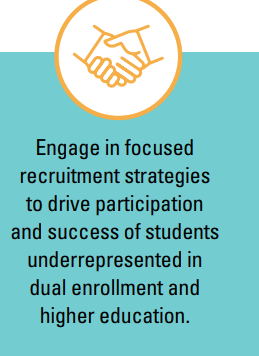 K-12 and Higher Education Leaders
Should produce an onboarding plan for new DE students that connects them with a robust set of matriculation and wrap-around services
Should collaborate to identify opportunities to embed dual enrollment awareness with college preparation and recruitment programming
Should provide all high school students and their families with information about dual enrollment
Should remove entry-level requirements for dual enrollment participation
[Speaker Notes: On the high school campus, K-12 Principals and Staff should: 

Encourage all students to participate in dual enrollment courses and remove barriers to enrollment. (It’s important to note that there is some confusion in the field, but GPA alone cannot be used to restrict enrollment)
Dual enrollment should be leveraged as a success strategy. This can look like Prioritizing dual enrollment offerings for students who may need to enroll in an additional semester or school year to recover credits lost due to the academic impact of the pandemic. 
It can also utilize dual enrollment completion to meet the California School Dashboard’s College and Career Indicator (CCI) college and career readiness measures. (For example, Corona Norco Unified School District identifies students who are not on track to being college and career ready and places them with support into dual enrollment coursework to ensure they meet CCI goals).
Improving awareness is necessary and can be achieved through regular and tailored communication with students and families about dual enrollment opportunities and benefits should be established (it’s especially important to do this in students’ and families’ preferred language and mediums). 

To complement these efforts, Partnering Community College Presidents and Department Leads should: 
Include dual enrollment opportunities in campus outreach programming and collaborate with other college and high school service programs to increase dual enrollment awareness and recruitment. Some ways to do that is to partner with programs like (e.g., Umoja, Puente, EOPS, and HS counterparts through Cal-Soap, AVID, and high school college centers). 
Administrative hurdles can pose challenges for students wanting to enroll in dual enrollment classes, and creating a robust set of orientation resources to support students new to dual enrollment can help to ease that 
There should be a designating of a dual enrollment liaison or team to partner with K-12 district]
Thank You!
Contact Information:
[Insert PRESENTER NAME]
[Insert PRESENTER EMAIL]
[Speaker Notes: Delete [insert] portions and add your info

ETW DE Resources:
Landing page: https://west.edtrust.org/resource/jumpstart-setting-goals-to-drive-equitable-dual-enrollment-participation-in-californias-community-colleges/
Report: https://west.edtrust.org/wp-content/uploads/2017/11/EducationTrust_2022_DualEnrollmentUPDATE_Web.pdf
Supplemental data – scroll down to "In depth data from the report" and click for supplemental data for each student group: https://west.edtrust.org/resource/jumpstart-setting-goals-to-drive-equitable-dual-enrollment-participation-in-californias-community-colleges/
Tool: https://west.edtrust.org/resource/jumpstart-mapping-racial-equity-in-californias-community-college-dual-enrollment/
Blog: https://west.edtrust.org/charting-a-new-path-forward-on-dual-enrollment-access/]